Interaksi Manusia dan Komputer / HCI
Teknik Informatika 
Unikom
2017
What is HCI
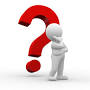 Watch and Learn
Perancang Antarmuka harus memperhatikan :
apa keinginan dan harapan orang, 
apa batasan dan kemampuan fisiknya, 
bagaimana sistem penerimaan dan pemrosesan informasi mereka bekerja, dan 
apa yang dianggap menarik dan menyenangkan
Perancang juga harus memperhatikan karakteristik dan batasan teknis dari perangkat keras dan perangkat lunak komputer
What is HCI
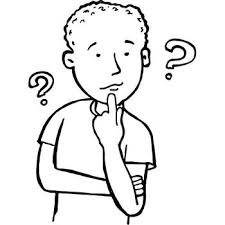 Disiplin ilmu yang mempelajari perancangan, implementasi dan evaluasi sistem komputasi interaktif dan berbagai aspek terkait.
IMK
Manusia: 
fleksibel & mampu beradaptasi, 
dapat belajar bagaimana bekerja di lingkungan yang baru,
estimasi, intuisi, kreativitas, 
pengenalan pola,
pengetahuan dunia,
kesalahan manusiawi.
Komputer: 
tidak fleksibel/tidak mampu beradaptasi, 
input harus dalam format yang jelas & output harus didefinisikan sebelumnya, 
tidak dapat belajar, 
dapat didesain ulang,
kalkulasi akurat, konsisten,
pengolahan data,
bebas dari kesalahan.

USER INTERFACE (UI)
User Interface
Antarmuka/user interface (UI) merupakan bagian dari komputer dan perangkat lunaknya yang dapat dilihat, didengar, disentuh, dan diajak bicara, baik secara langsung maupun dengan proses pemahaman tertentu.
UI yang baik adalah UI yang memungkinkan pengguna fokus pada informasi dan task tanpa perlu mengetahui mekanisme untuk menampilkan informasi dan melakukan task tersebut.
Komponen utamanya:
Input
Output

8
Pentingnya Desain UI yang Baik
Banyak sistem dengan fungsionalitas yang baik tapi tidak efisien, membingungkan, dan tidak berguna karena desain UI yang buruk.
Antarmuka yang baik merupakan jendela untuk melihat kemampuan sistem serta jembatan bagi kemampuan perangkat lunak.
Desain yang buruk akan membingungkan, tidak efisien, bahkan menyebabkan frustasi.

9
Pentingnya Desain UI yang Baik ..
Hasil penelitian:
Pengguna bekerja 20% lebih produktif dengan layar yang sederhana.
Pengguna layar yang dimodifikasi menyelesaikan transaksi 25% lebih cepat dan error berkurang 25% dari sebelumnya.
Window yang didesain dengan efektif menghemat $20,000 dalam 1 tahun.
Fungsi searching yang diperbaiki dapat meningkatkan success rate hingga 15% dan waktu pencarian 50% lebih cepat.

10
Sejarah IMK
Kebutuhan manusia akan komunikasi:





Kemampuan komputer untuk mendukung kebutuhan komunikasi manusia tergantung pada kemudahan yang dirasakan manusia dalam menggunakannya.
Perkembangan IMK
Pengenalan GUI (Graphical User Interface)--dekstop
Perkembangan WWW (World Wide Web)
Sejarah Desain Layar
2/28/2017
11
HCI : Past, Present and Future

video
Sejarah Desain Layar
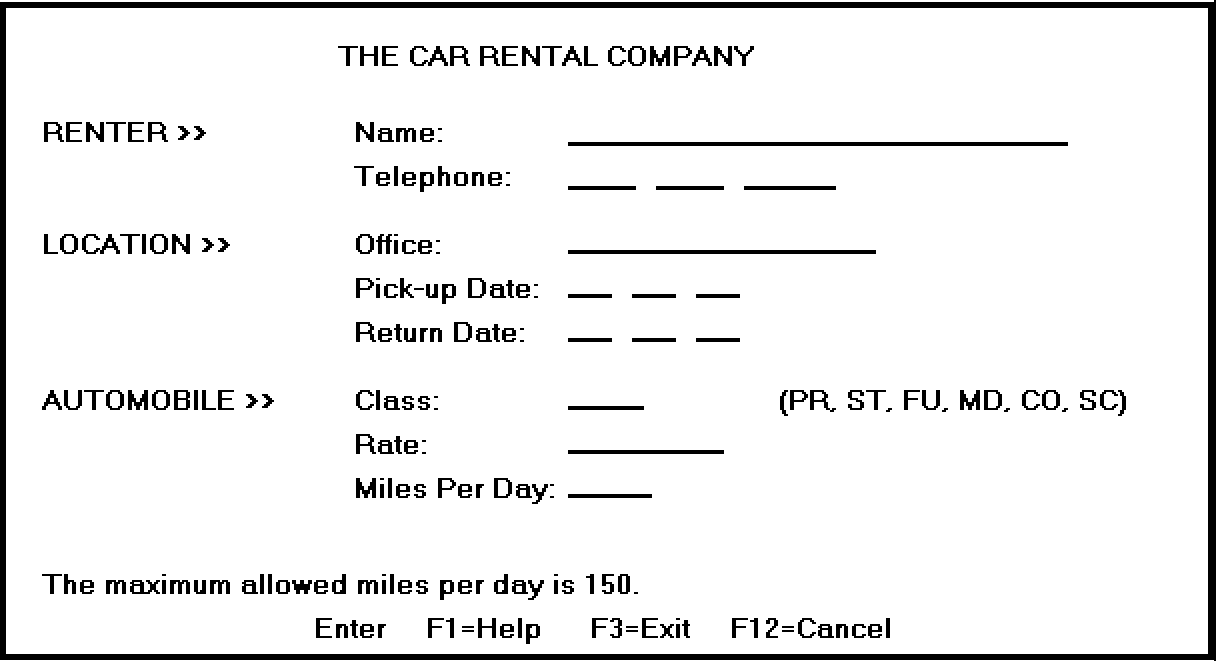 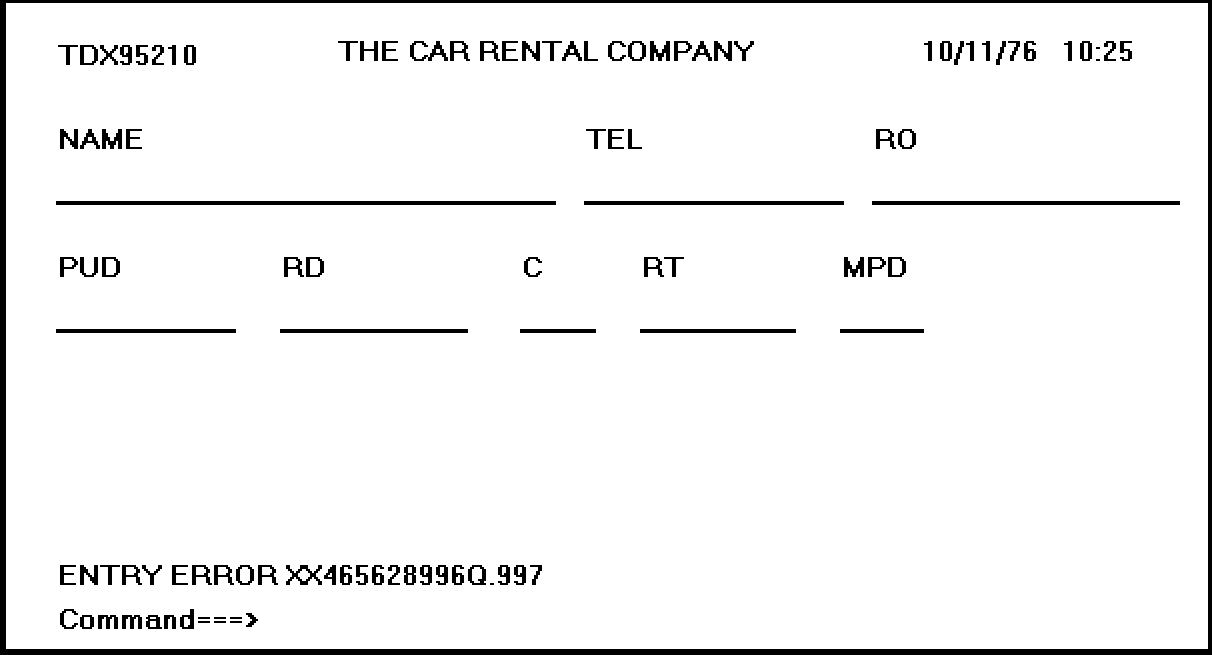 Tampilan tahun 1970an




Tampilan tahun 1990an
Tampilan tahun 1980an
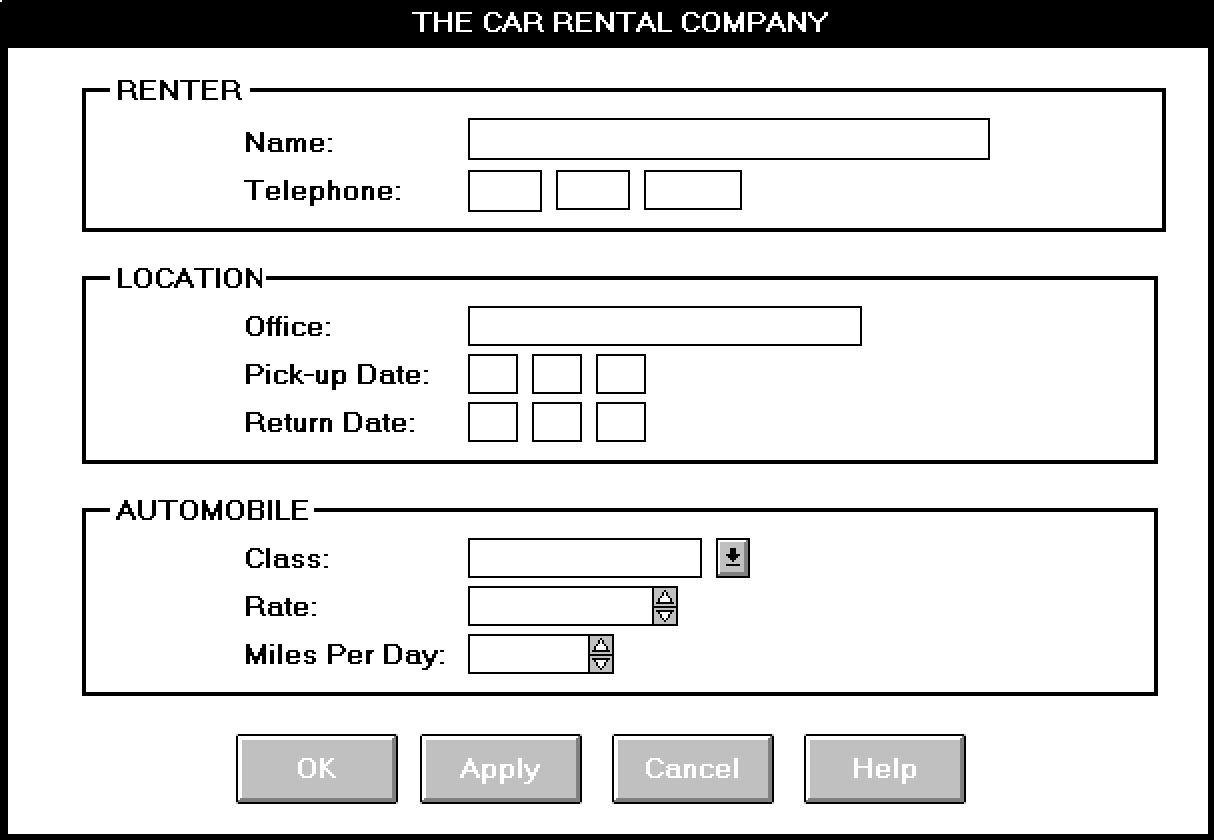 
13
Sejarah Desain Layar ..
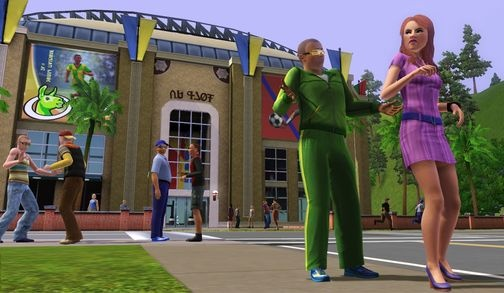 Tampilan tahun 2000-an
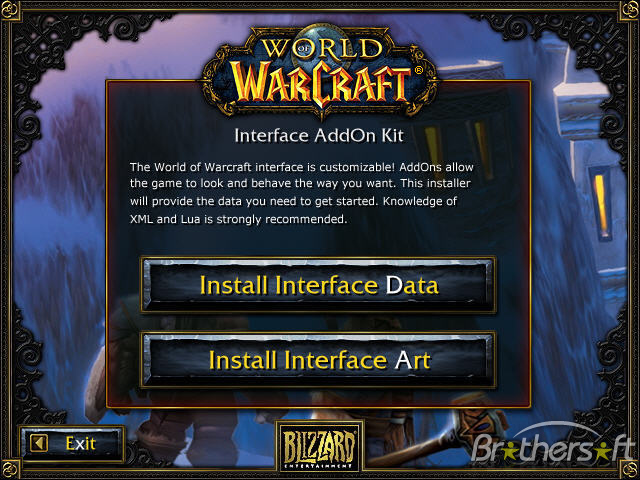 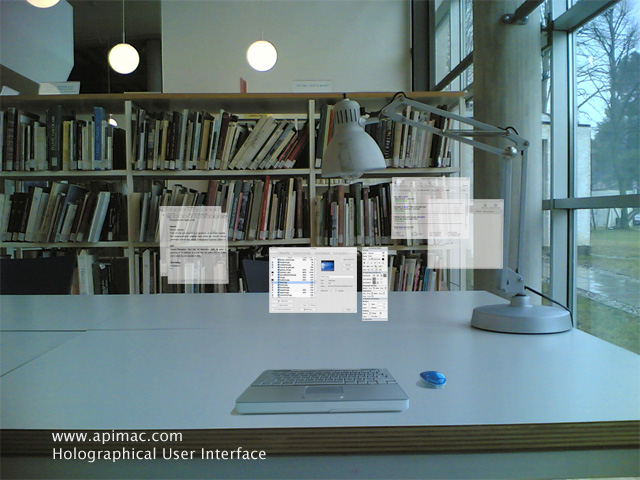 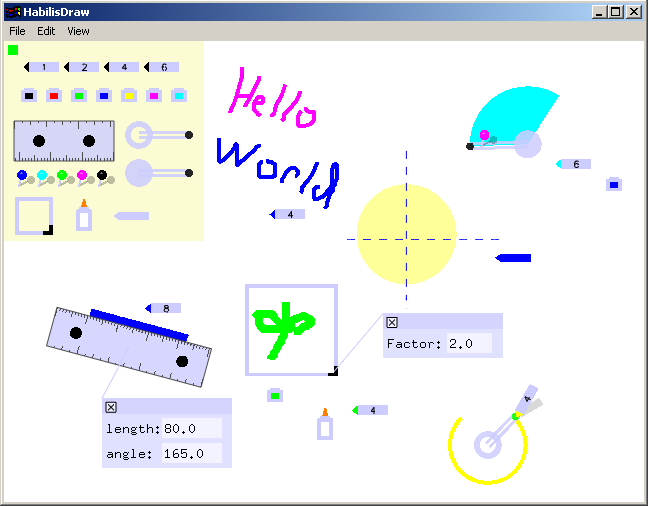 
14
Example